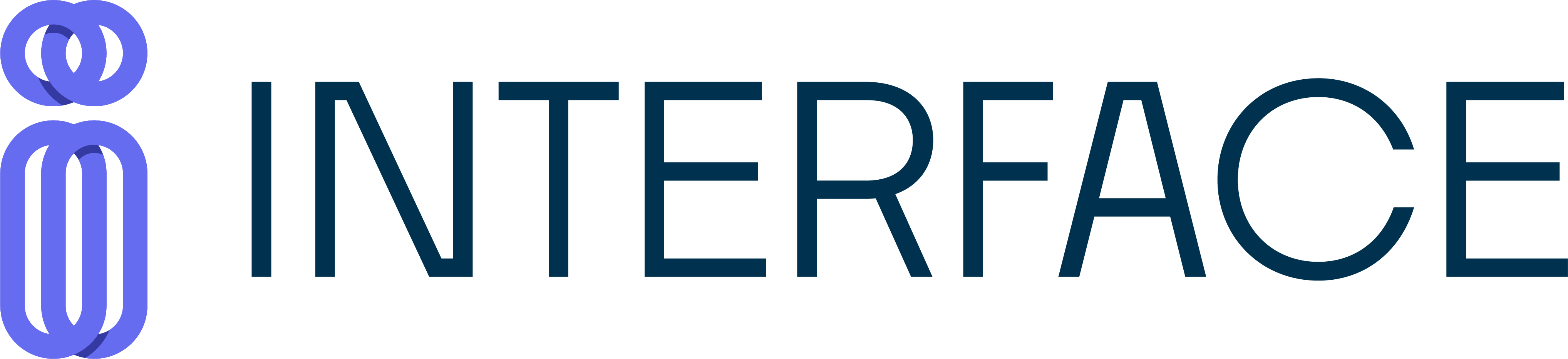 Kvalifikācijas celšanas programmaun instrumenti prasmju novērtēšanaiA daļa: digitālo pedagoģisko prasmju veidošana Profesionālās izglītības skolotājiemA modulis: Problēmā balstīta mācīšanās pieeja
[Speaker Notes: A modulis: Pedagogical approaches with focus on challenge-based learning
theoryPedagoģiskās pieejas, kas iekļauj izaicinājumos balstītu mācīšanās teoriju]
A
Ievads
Par tēmuProblēmā balstīta mācīšanās pieeja
B
Apguves fāze
Darbs grupās par tēmuProblēmā balstīta mācīšanās pieeja
A:Ievads tēmā Problēmā balstīta mācīšanās pieeja
[Speaker Notes: Pedagogical approaches with focus on challenge-based learning theory]
A1:Kas ir Problēmā balstīta mācīšanās pieeja?
Kas ir problēmā balstīta mācīšanās pieeja?
 
“Problēmā balstīta mācīšanās pieeja ir pedagoģiska pieeja, kas aktīvi iesaista izglītojamos situācijās, kas ir reālas, aktuālas un saistītas ar viņu vidi. 
To pamatā ir izaicinošas, beztermiņa problēmas, kurām ir vairāki risinājumi. Problēmā balstīta mācīšanās pieeja balstās uz mācīšanos darot, neparedzētām situācijām un kļūdām. 
Šajā pieejā mācību process ir svarīgāks par rezultātu (risinājumiem)”  

Vremann-De Olde et. Al. 2021, 3. lpp.

Vremann-De Olde, C./  Van der Meer, F./ Van der Voort, M. et. Al. (2021): Challege Based Learning @UT. Why, What, How. Response of Shaping Expert Group Innovation of Education to Assignment of UCOW. Twente: University of Twente.
[Speaker Notes: “Challenge-Based Learning (CBL) is a pedagogical approach that actively engages students in a situation that is real, relevant and related to their environment. Core to CBL is that learning is driven by challenging, open-ended problems that have multiple solutions. CBL builds on the foundation of experiential learning (learning by doing, surprises, and set backs). In CBL the learning process is more important than the outcome (solutions)” Vremann-De Olde et. Al. 2021, P. 3).]
A2:Problēmā balstītas mācīšanās pieejas struktūra!
Problēmā balstītas mācīšanās pieejas struktūra:
 
Iesaiste

Sāciet ar LIELO IDEJU (piemēram, tēmu vai koncepciju, ko varētu izpētīt dažādos veidos un kas ir svarīga izglītojamiem).
Kopīgi vienojaties par galveno JAUTĀJUMU (sasniedzamo rezultātu).
Virziet uz rīcību – veicot padziļinātu izpēti izzināt tēmu un atbildēt uz galveno jautājumu.
https://www2.tuhh.de/zll/challenged-based-learning/
[Speaker Notes: Begin with a BIG IDEA (e.g. a theme or concept that could be explored in different ways and has an importance for the learners)
Agree on a FINAL QUESTION where all participants (students, teachers, externals etc.) agree on a question to work on
Turn the final question into a CALL TO ACTION where the participants learn about the subject in depth]
Problēmā balstītas mācīšanās pieejas struktūra:
 
2. Izpēte

Šajā posmā ir jāpārliecinās, ka visi izglītojamie iesaistās  - sniedz ieguldījumu ar savām zināšanām un prasmēm. Izglītojamiem kopīgi jāstrādā pie ilgtspējīgu risinājumu radīšanas. 
Izpētes uzdevumi var ietvert situāciju simulācijas, eksperimentus, projektus, problēmu kopas, pētījumus un spēles.
Izpētes posma beigās tiek prezentēti radītie risinājumi izvirzītajam jautājumam (tie ietver arī secinājumus).
https://www2.tuhh.de/zll/challenged-based-learning/
[Speaker Notes: This phase should make shure that all participants of the challenge contribute with their knowledge and skills which means that they should work on a common basis for the creation of sustainable solutions
The activities could consist of simulations, experiments, projects, problem sets, research, and games
A clear conclusions that will set the foundation for the solution is set at the end of the phase. The conclusion consists of  reports and presentations that demonstrate the learners]
Problēmā balstītas mācīšanās pieejas struktūra:
 
3. Rīcība

Rīcības fāzē izstrādātie risinājumi tiek validēti, pilnveidoti un novērtēti atbilstošā auditorijā (kas spēj novērtēt risinājuma lietderību). 
Partneri var izmantot zināšanas, lai izstrādātu jaunus risinājumus, kas pēc tam tiek ieviesti un novērtēti (piemēram, prototipa novērtēšana).
Publiska noslēguma prezentācija rada iespēju novērtēt izstrādāto risinājumu dažādību un pievienoto vērtību.
https://www2.tuhh.de/zll/challenged-based-learning/
[Speaker Notes: 3. Act
In the action phase, Solutions are developed and implemented with an authentic audience and the results evaluated
The partners can use the knowledge to design new solutions which are then implemented and evaluated (e.g., evaluation of a prototype)
A final presentation in public offers the possibility to show differences to other solutions]
Problēmā balstītas mācīšanās pieejas skaidrojums
https://youtu.be/K-YU0Ea9JKg
A3:Problēmā balstītas mācīšanās pieejasveidi un formāti
[Speaker Notes: Faces and formats of challenge-based learning]
Problēmā balstītas mācīšanās pieejas veidi un formāti :
 
“Izaicinājumi – neatkarīgi no tā, vai tos sauc par hakatoniem, konkursiem vai dizaina projektiem – ir aktivitātes, kas izaicina visu līmeņu izglītojamos risināt sarežģītas problēmas un var kalpot kā spēcīgs instruments izglītošanai un iesaistīšanai. Tie nodrošina stimulu uzlabot tehniskās un matemātiskās prasmes un uzlabo komandas darbu un efektīvu komunikāciju, tā sauktās 21. gadsimta prasmes.»

Ir dažādas dimensijas, kurās rodas izaicinājumi: 

ilgums un darba slodze – veicamā darba apjoms (piem., ECTS vai darba dienas)
iesaistīšanās līmenis – brīdis, kad izglītojamie sāk rast risinājumu
izpētes līmenis – Izpētes līmenis un darbību dažādība, kas tiek izmantoti risinājuma atrašanai
rīcības līmenis – radīto risinājumu demonstrēšana mērķauditorijai
https://www2.tuhh.de/zll/challenged-based-learning/
[Speaker Notes: There are different dimensions in which challenges occur:
duration and workload – The amount of work that have to be done (e.g., ECTS or working days)
level of engagement – The point of time where students starts to find a solution 
level of investigation – The level of research and variety of activities that are used to find a solution 
level of action – Opening the made solutions/finding to the society]
Apguves fāze
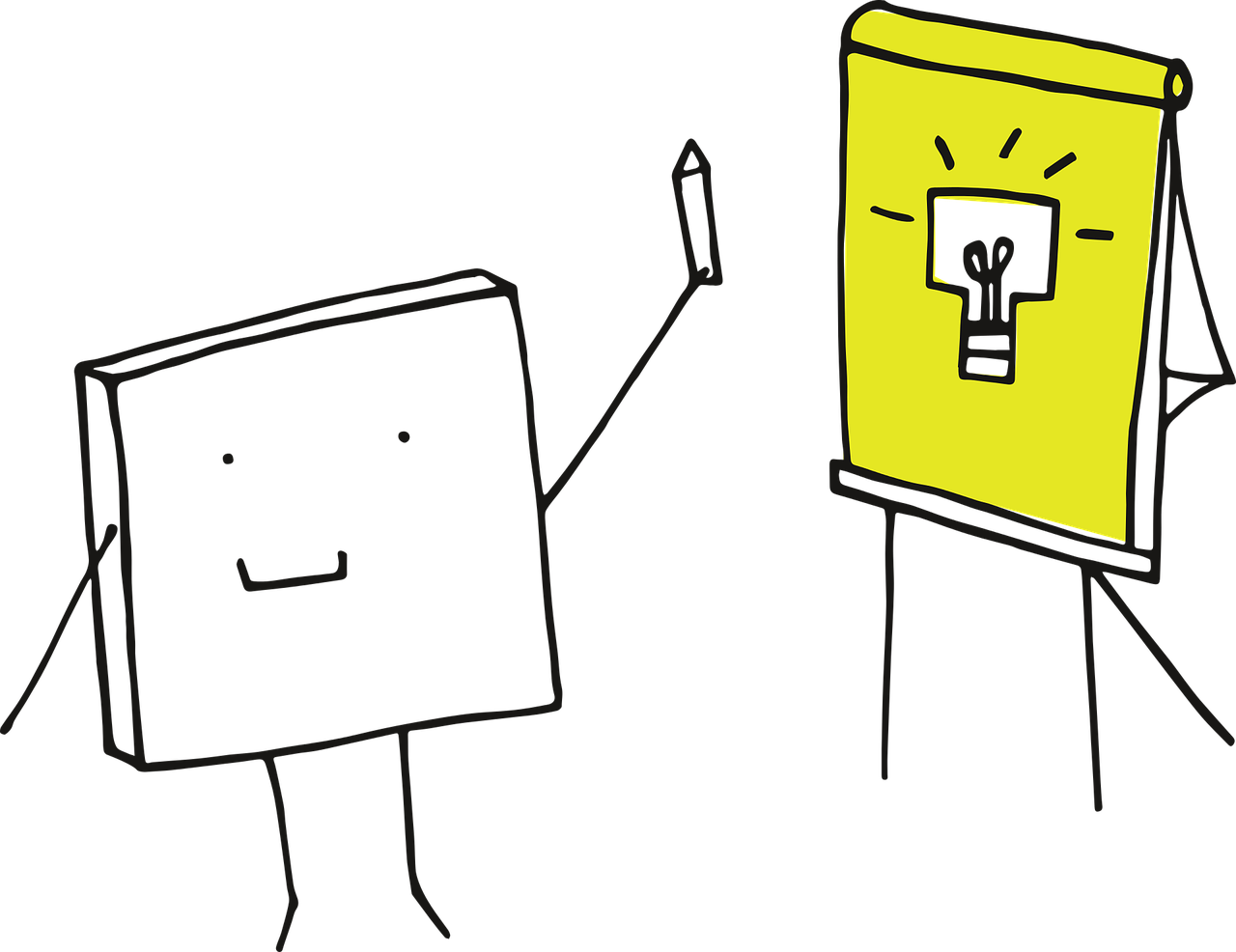 Darbs grupās
1.uzdevums
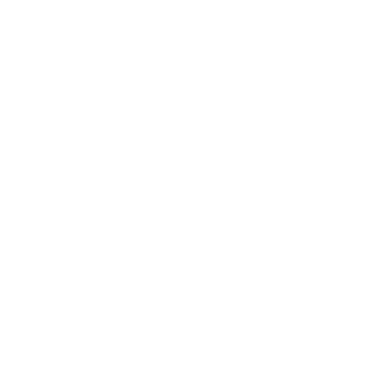 Kāda ir mana, kā izglītotāja, loma problēmās balstītas mācīšanās pieejas īstenošanā?

Jums ir 20 minūtes. Lūdzu, sadarbojieties ar kolēģi.
Pēc uzdevuma veikšanas dalieties ar pārējiem.
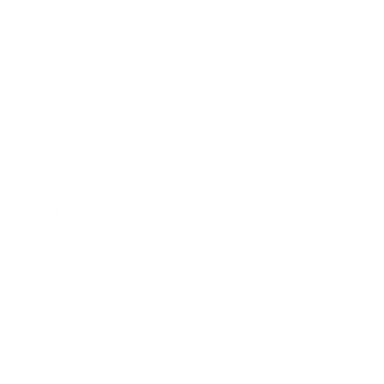 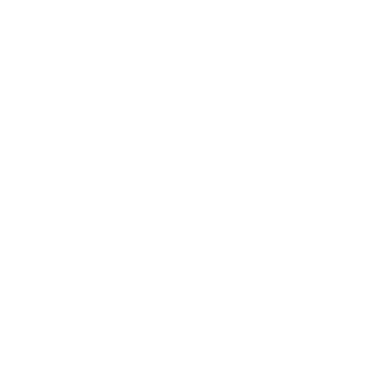 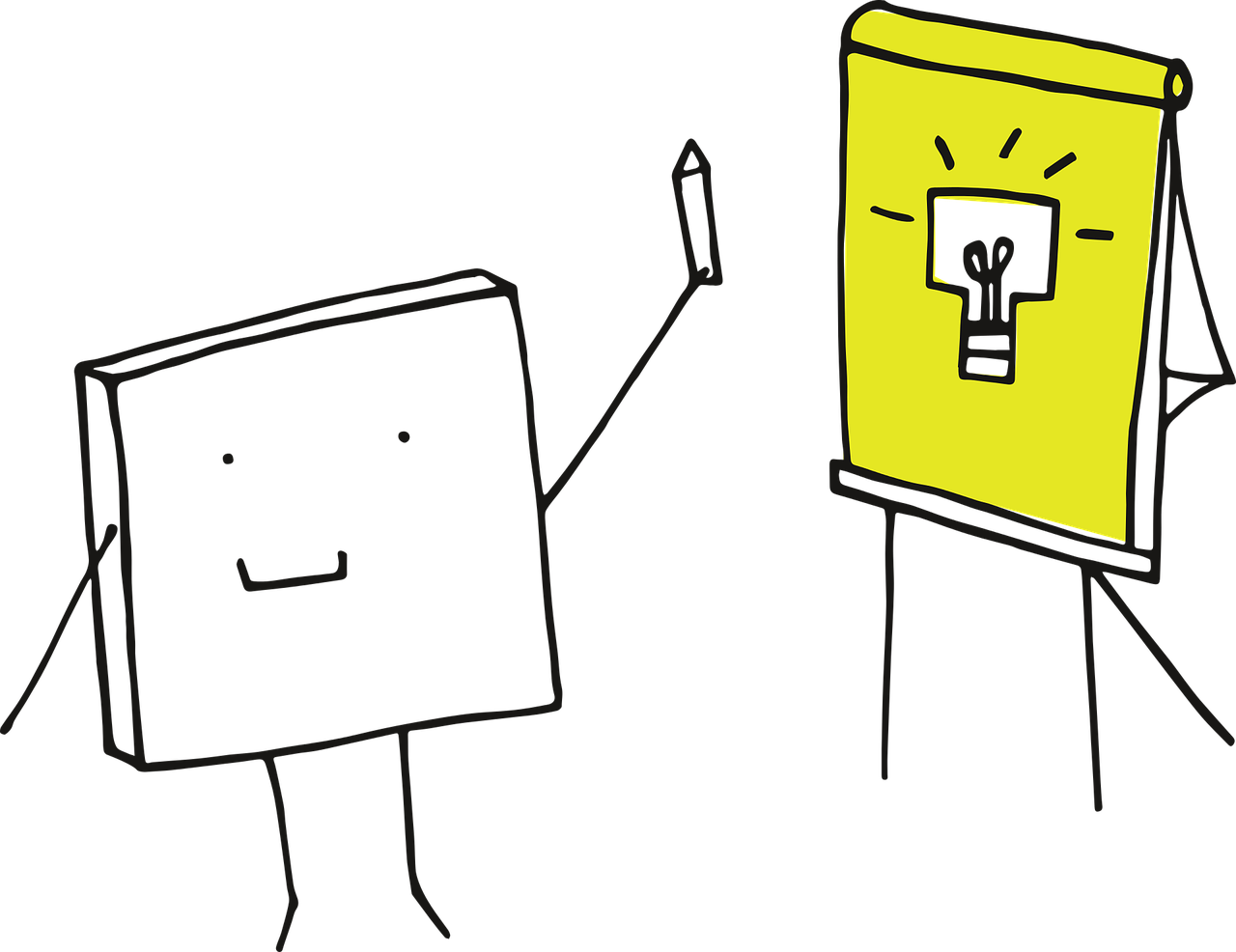 2.uzdevums
Apskatiethttps://www.challengebasedlearning.org/toolkit/ as well as https://www.utwente.nl/en/cbl/documents/cbl-eciu-tools-and-sources-for-teamchers.pdf un izveidojiet savu 45 minūšu nodarbību, izmantojot problēmā balstītas mācīšanās pieeju.

Jums ir 90 minūtes. Lūdzu, strādājiet patstāvīgi.
Pēc uzdevuma veikšanas dalieties ar paveikto un atziņām.
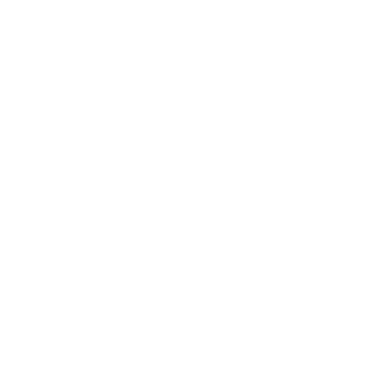 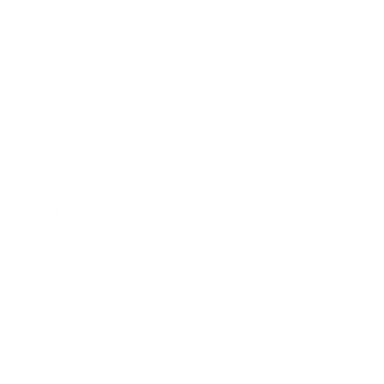 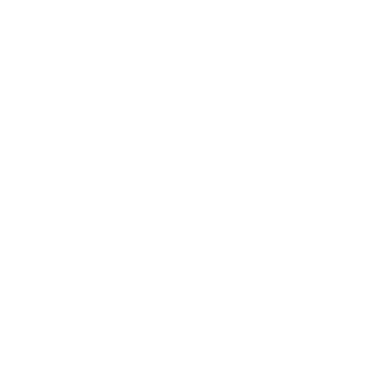 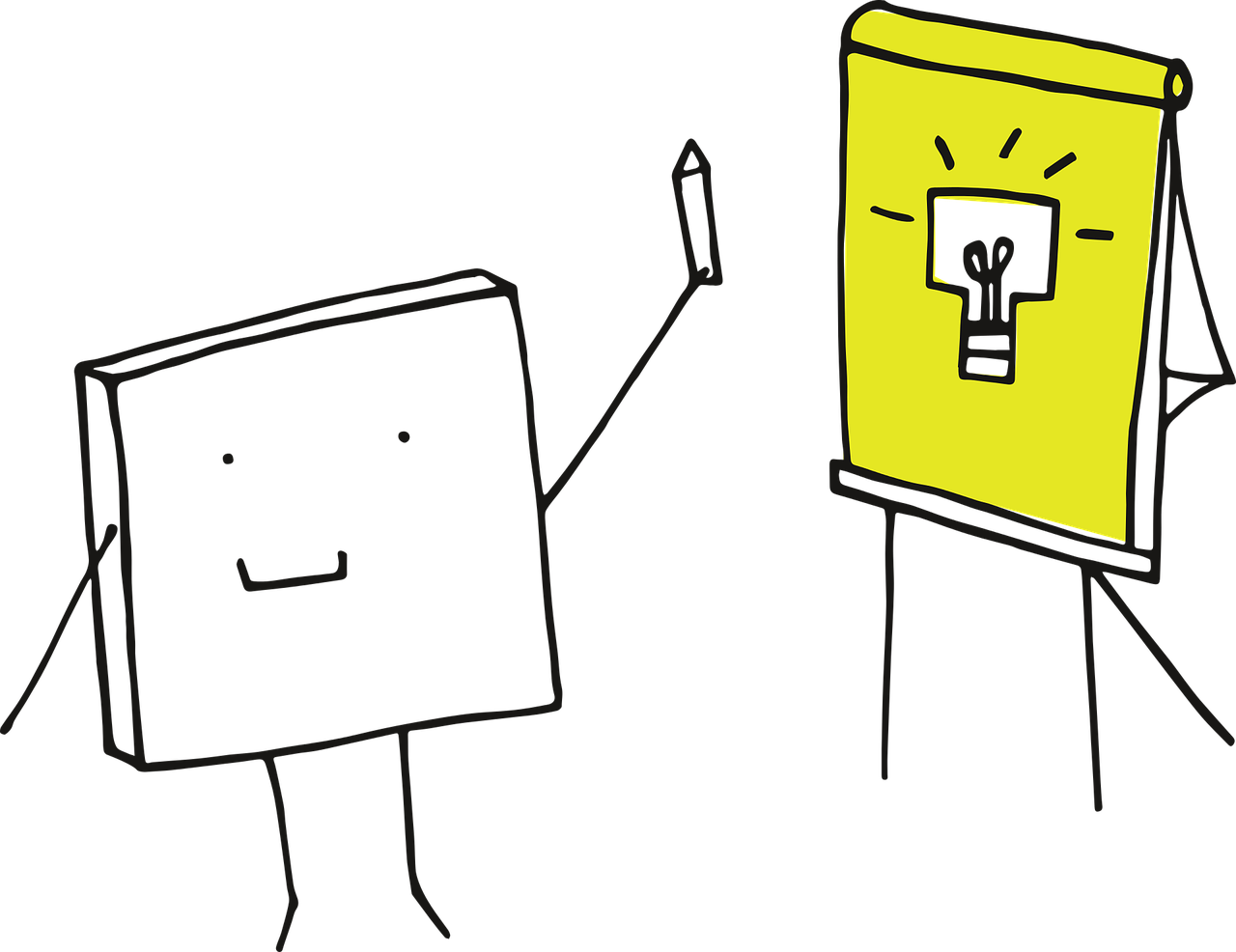 Apsveicu!

Jūs apguvāt A moduli - Problēmā balstīta mācīšanās pieeja.
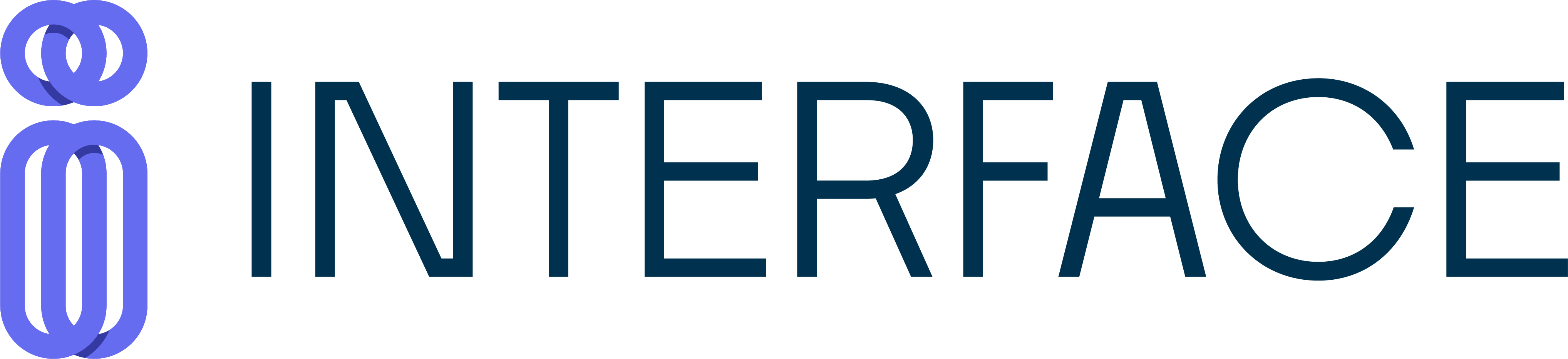 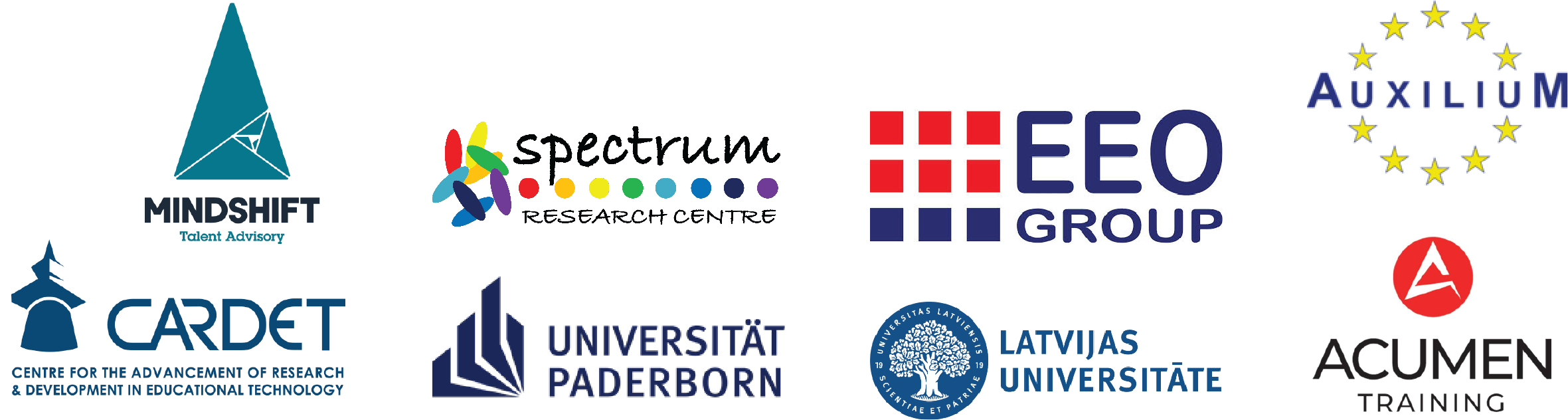 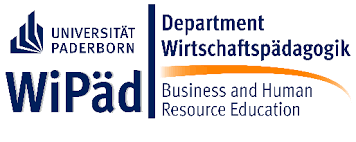